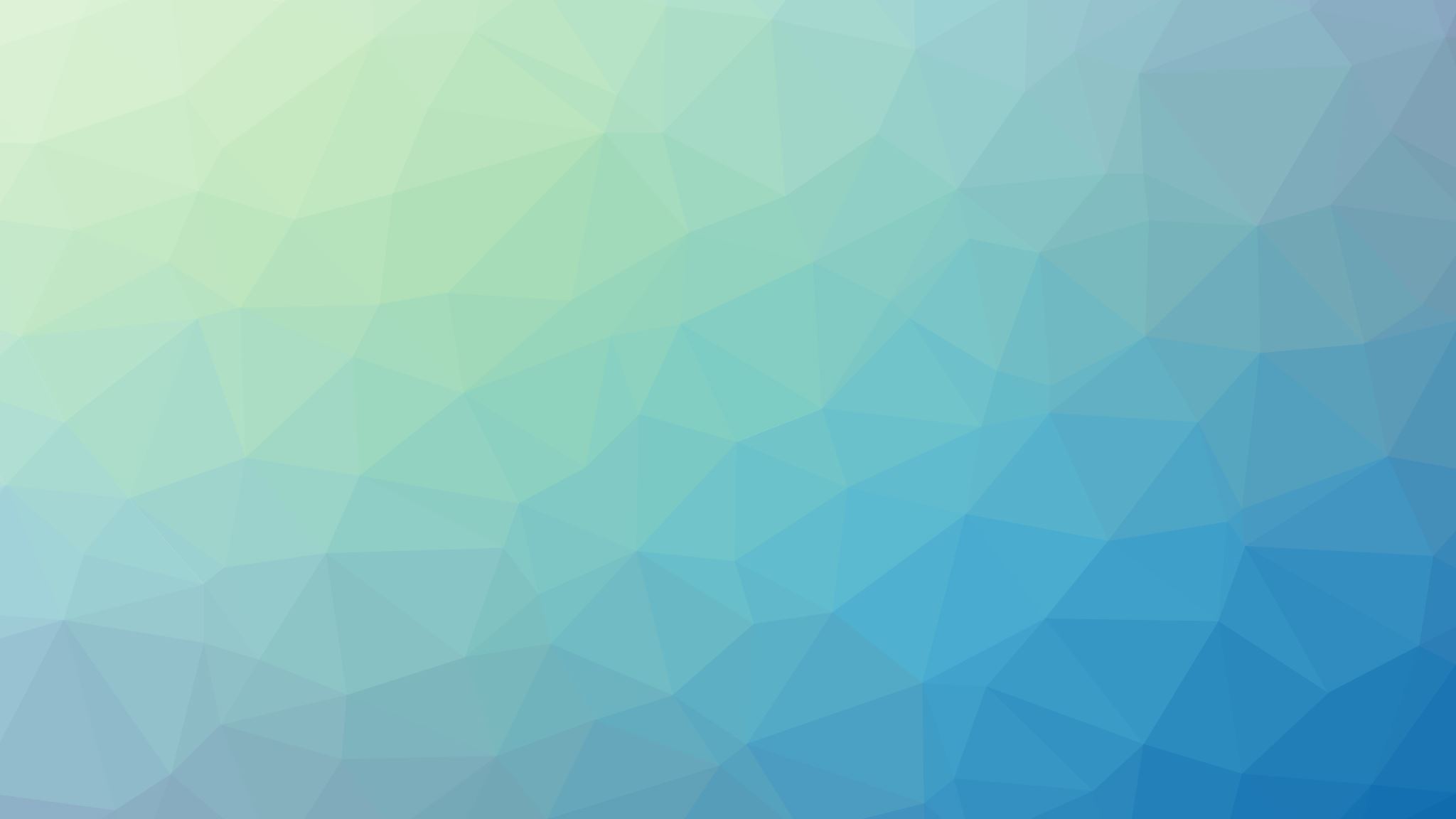 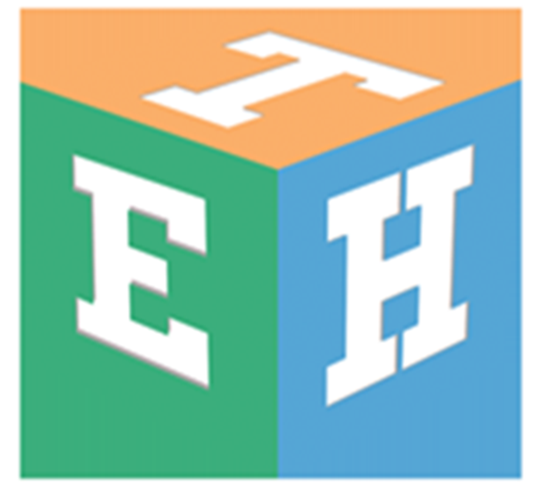 EnglishTutorHub
Nouns in the plural
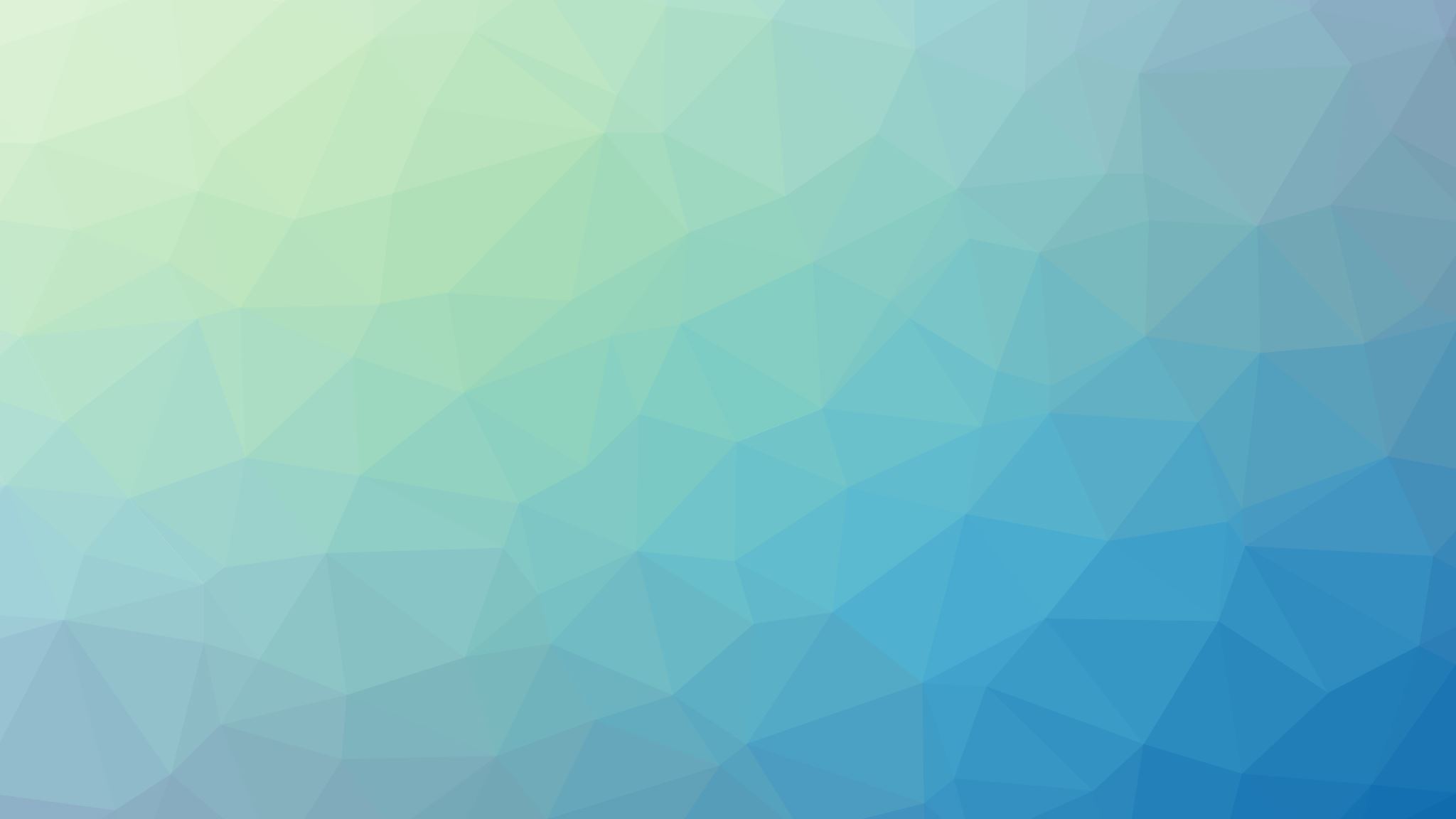 Regular nouns in the plural
Most regular nouns, simply add -s
Singular
Plural
flower
	flowers
road
	roads
table
	tables
map
	maps
bridge
	bridges
and many more…
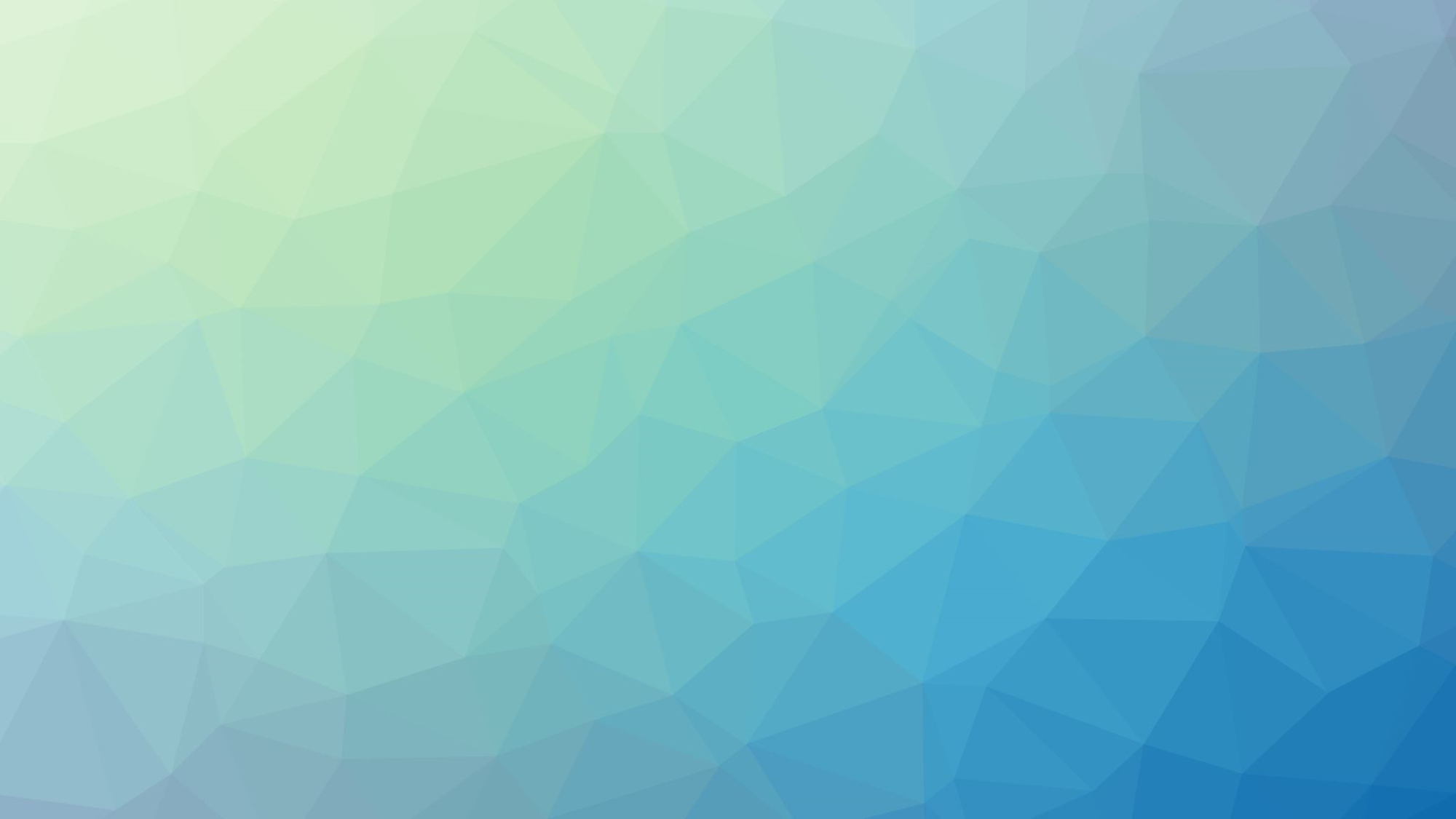 Nouns ending in -ch, -sh, -s (or “-s sound), -x or -z:
add -es
Singular		plural
bunch
	bunches
class
     classes
box
	 boxes
crash
	 crashes
fox
	    foxes’
grass
     grasses
bush
	bushes
and many more…
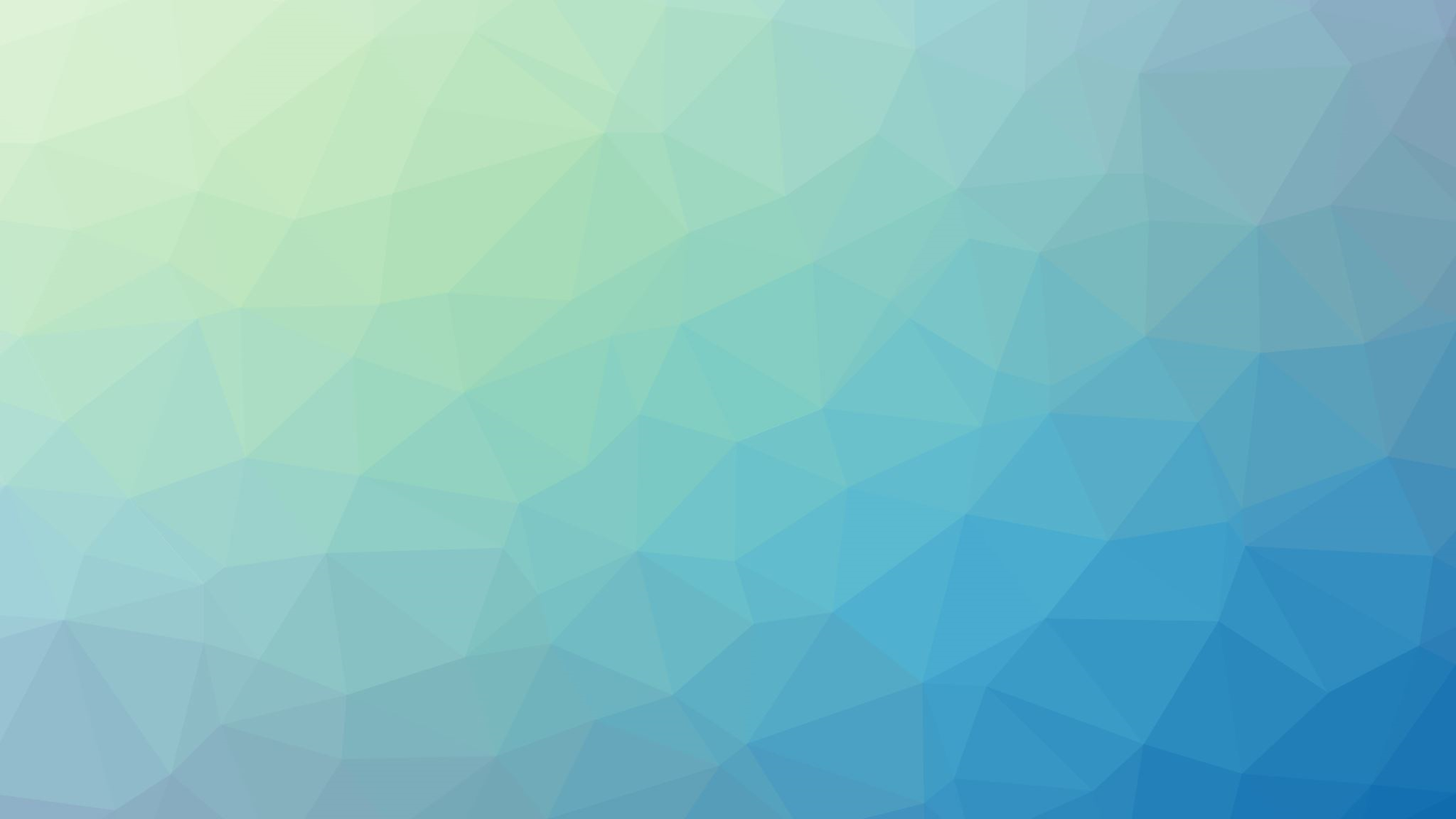 Nouns ending in -y
Ending in a  vowel +y:
Ending in a consonant +y:
add -s
Change y to i and add -es
Singular	    plural
Singular	    plural
	     keys
key
lady
	ladies
army
guy
	guys
	     armies
	     turkeys
turkey
beauty
	beauties
	essays
	     countries
country
essay
family
	     families
toy
        toys
	duties
duty
and many more…
and many more…
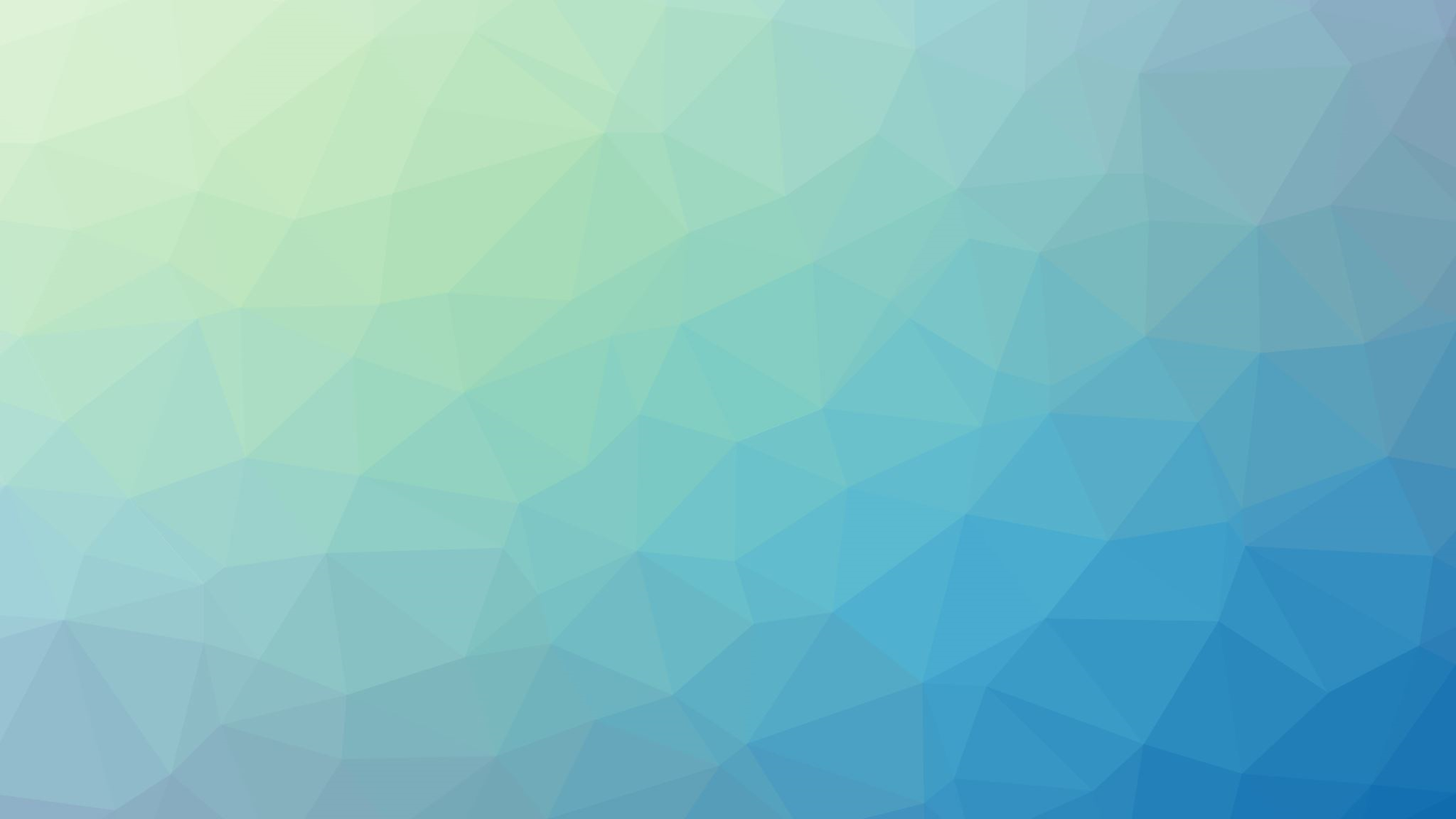 ending in-f or -fe
Replace the –f or –fe with –ves for these nouns:
Singular	    plural
	calves
calf
life
	lives
scarf
      scarves
loaf
	loaves
	knives
knife
half
      halves
For most of the nouns ending in -f or -fe just add -s:
giraffe
	giraffes
roof
	roofs
and many more…
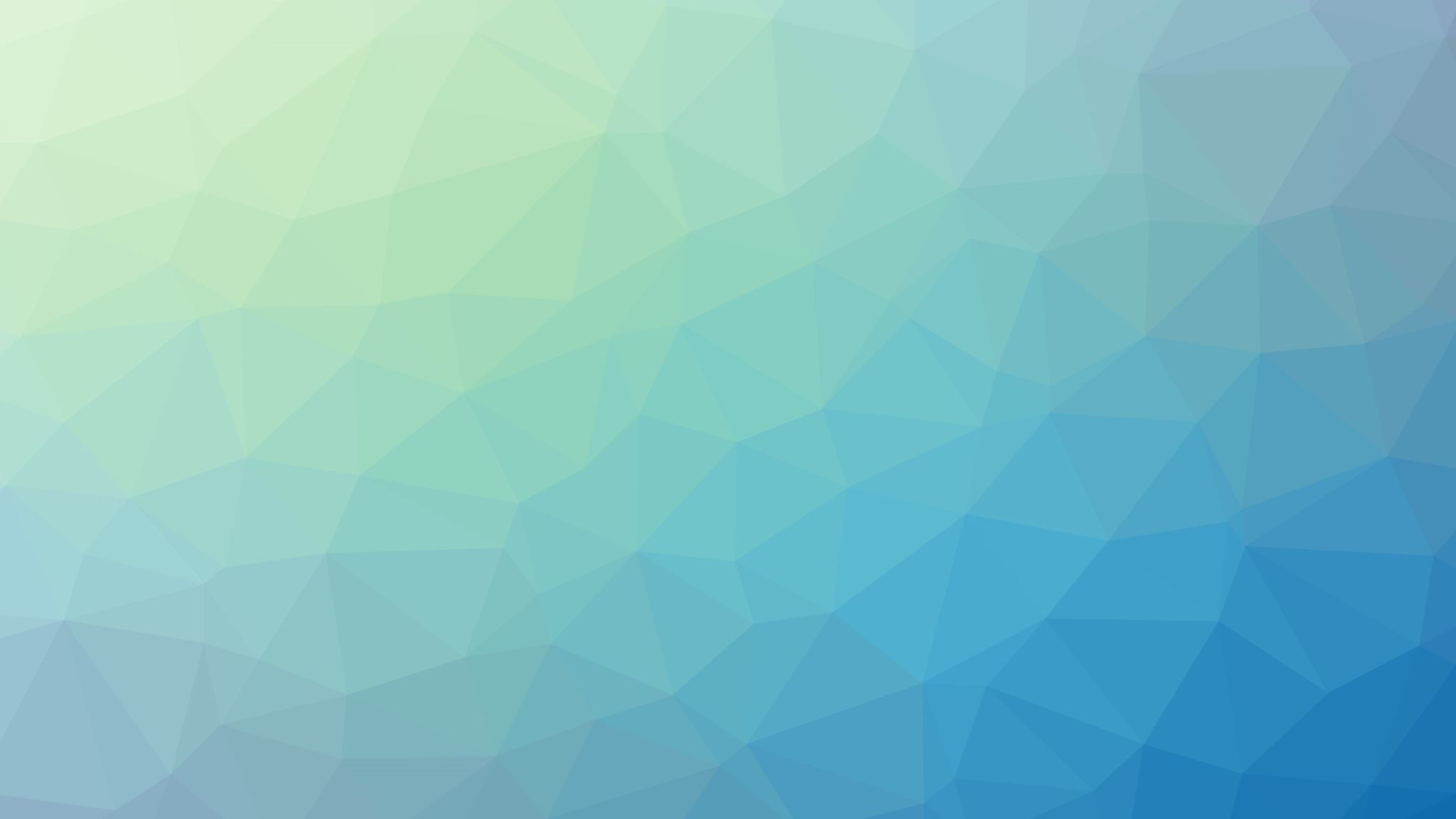 1. Nouns ending in –o (1)
ending in a vowel + o:
Add -s
Singular	    plural
radio
	 radios
zoo
	 zoos
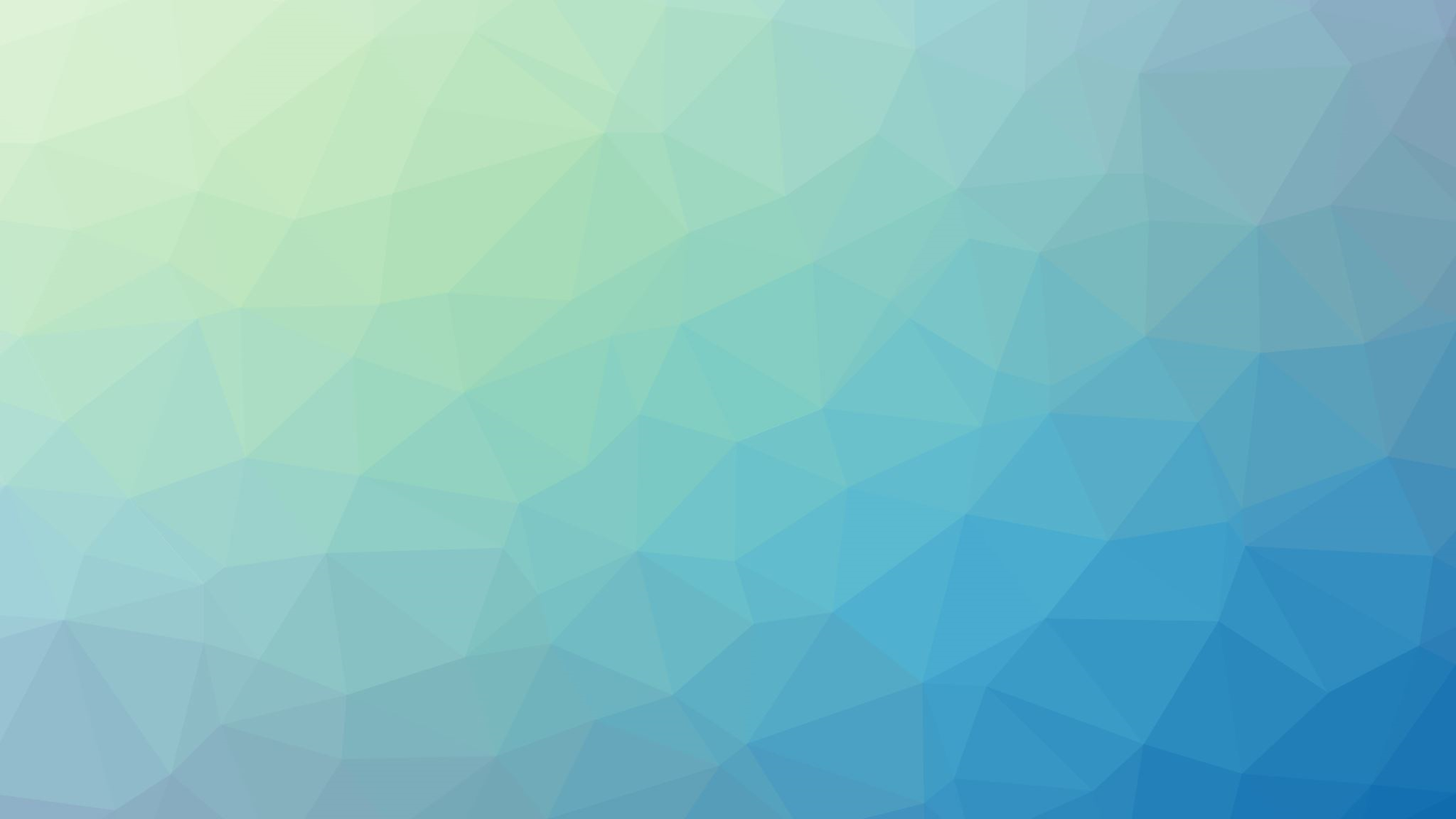 Nouns ending in –o (2)
ending in a consonant + o:
Irregular nouns add -es
All the others:
Some of them we must only add –s:
	potatoes
potato
 	tomatoes
the others we can choose to add –s OR -es
tomato
	heroes
We will add –s to all the others
hero
Singular	    	plural
echo
	echoes
	casinos
casino
veto
	vetoes
	photos
photo
torpedo
	torpedoes
solo
      solos
embargo
	embargoes
volcano
	volcanos
buffalo
	buffaloes
	tornados
tornado
domino
	dominoes
And many more…
mosquito
	mosquitoes
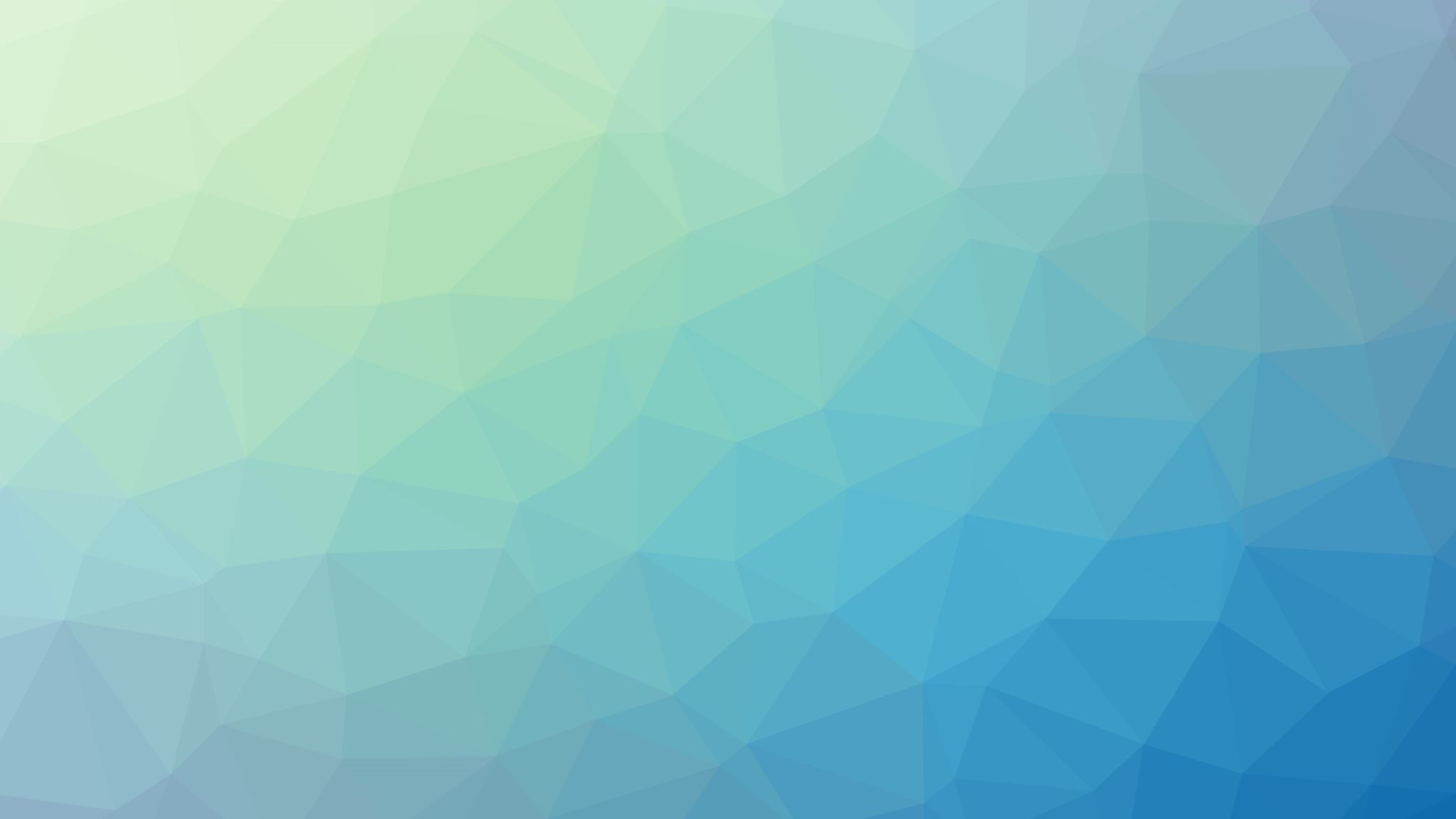 Foreign nouns
Nouns ending in -us, change -us to -i;
Singular		plural
fungus
		fungi
nucleus
		nuclei
alumnus
	     alumni
cactus
		cacti
radius
		radii
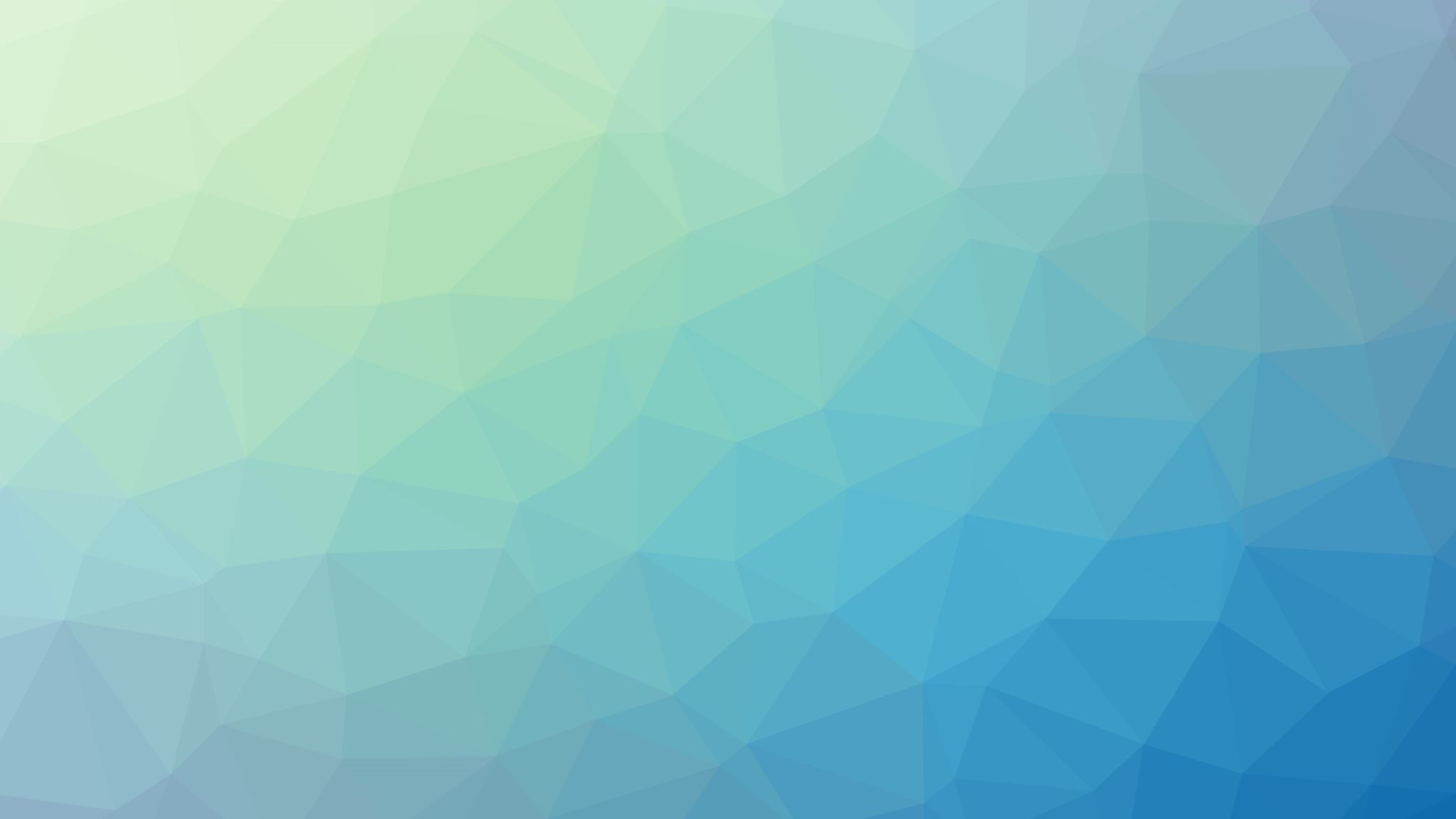 Nouns ending in –is; replace -is to -es;
Singular		plural
axis
	 axes	(Latin)
analysis
        analyses (Greek)
	diagnoses (Greek)
diagnosis
hypothesis
	hypotheses (Greek)
thesis
	theses (Greek)
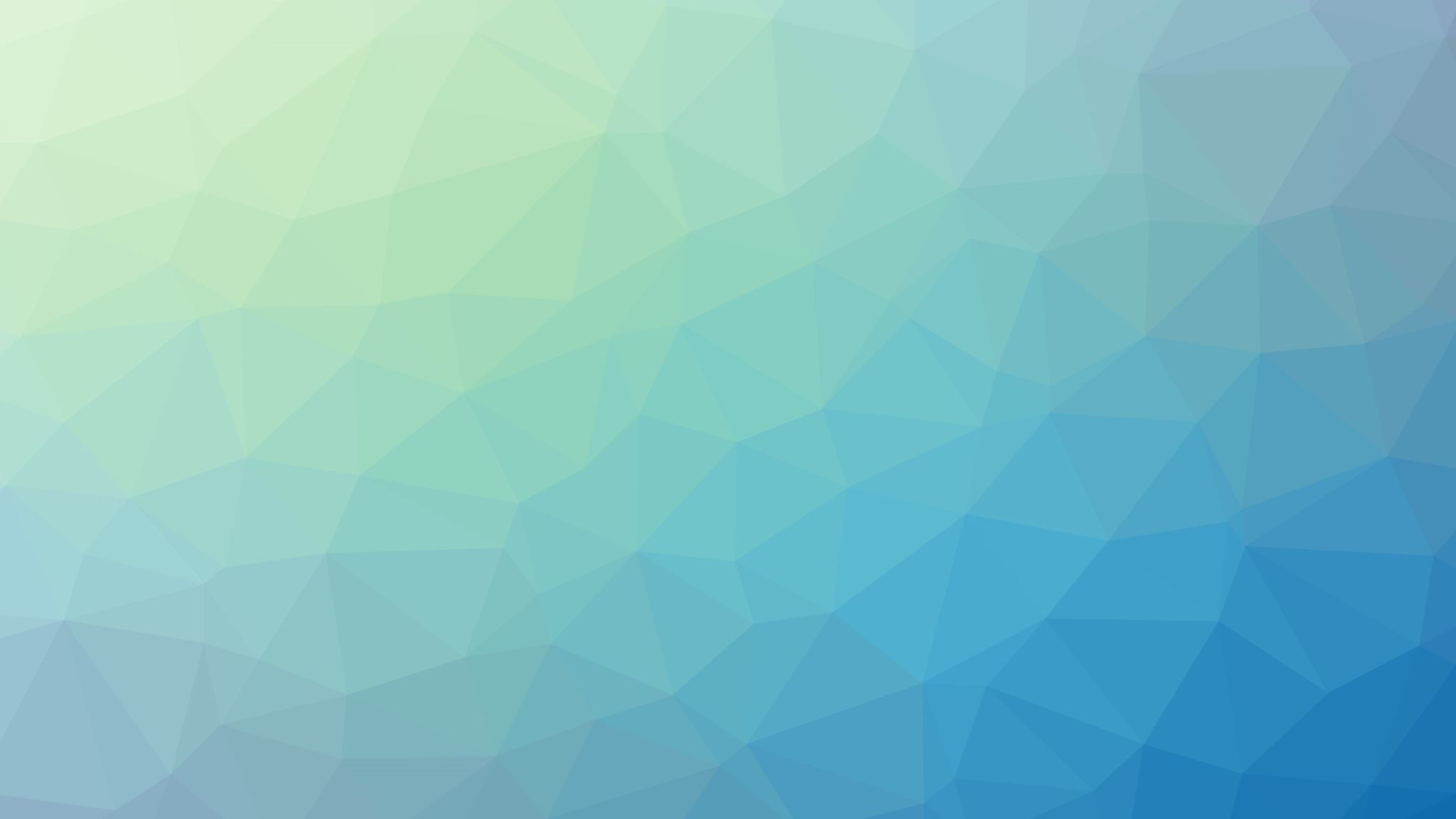 Nouns ending in -ix or -ex; replace with -ices;
Singular		plural
appendix
	  appendices (Latin)
matrix
	      matrices (Latin)
index
 	      indices (Latin)
vertex
	      vertices (Latin)
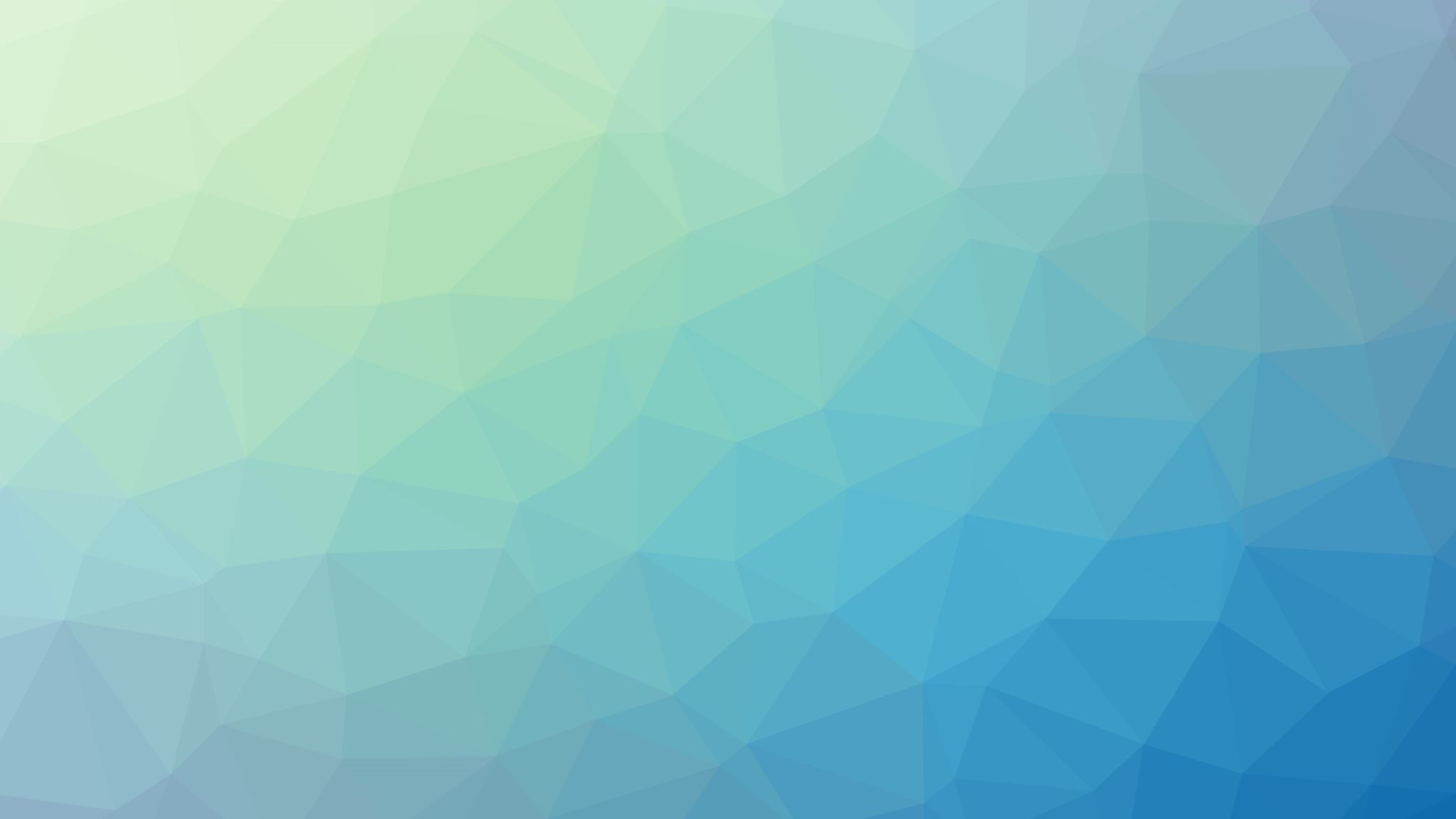 Irregular nouns
Singular		plural
mouse
		mice
foot
		feet
child
		children
man
		men
woman
		women
person
	    people
tooth
		teeth
ox
		oxen
goose
		geese
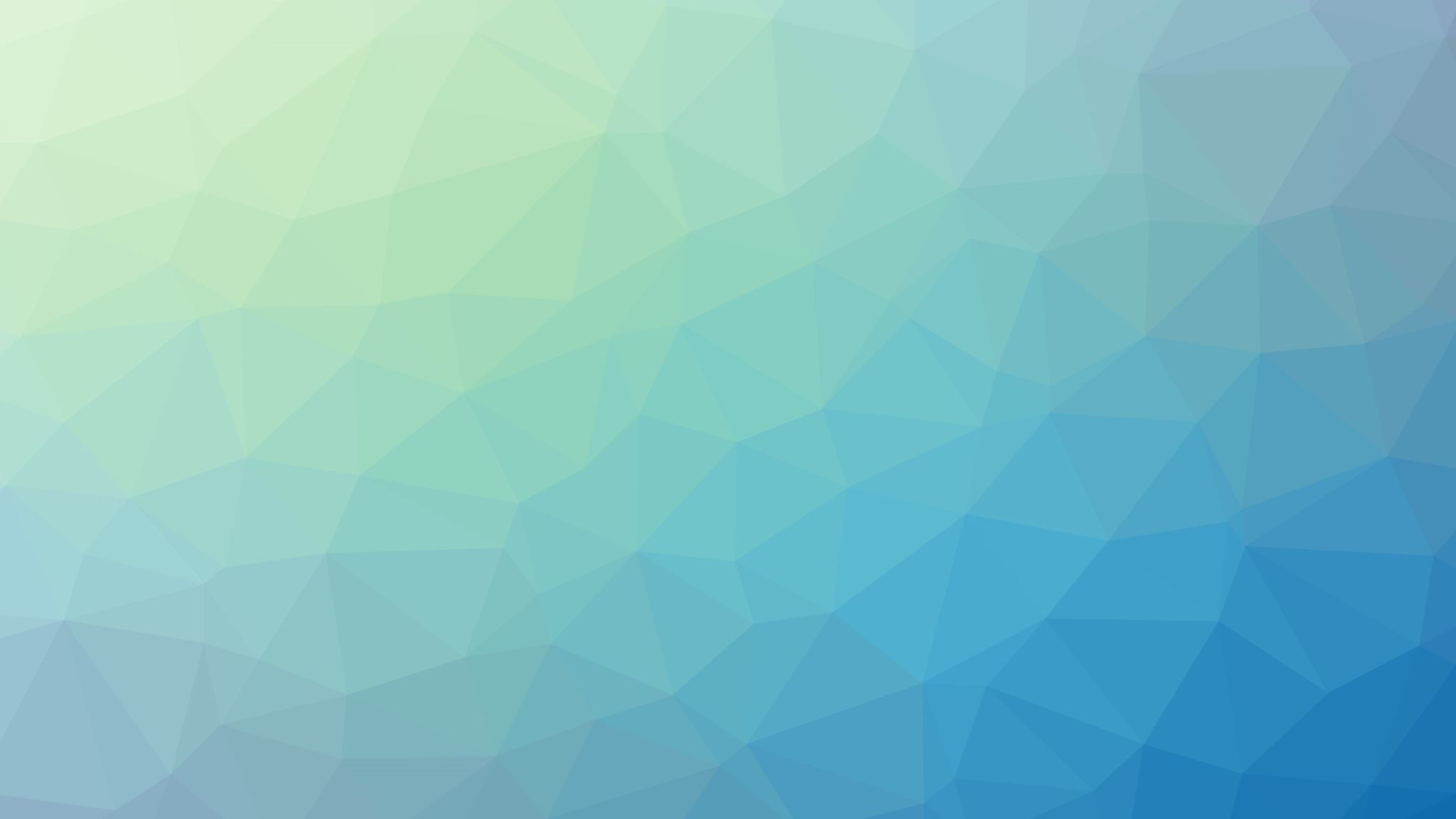 Irregular nouns
Some nouns are the same in the singular and plural.
Singular		plural
sheep
 	sheep
shrimp
	shrimp
fish
      fish
deer
	    deer
swine
	    swine
aircraft
	    aircraft
spacecraft
	    spacecraft
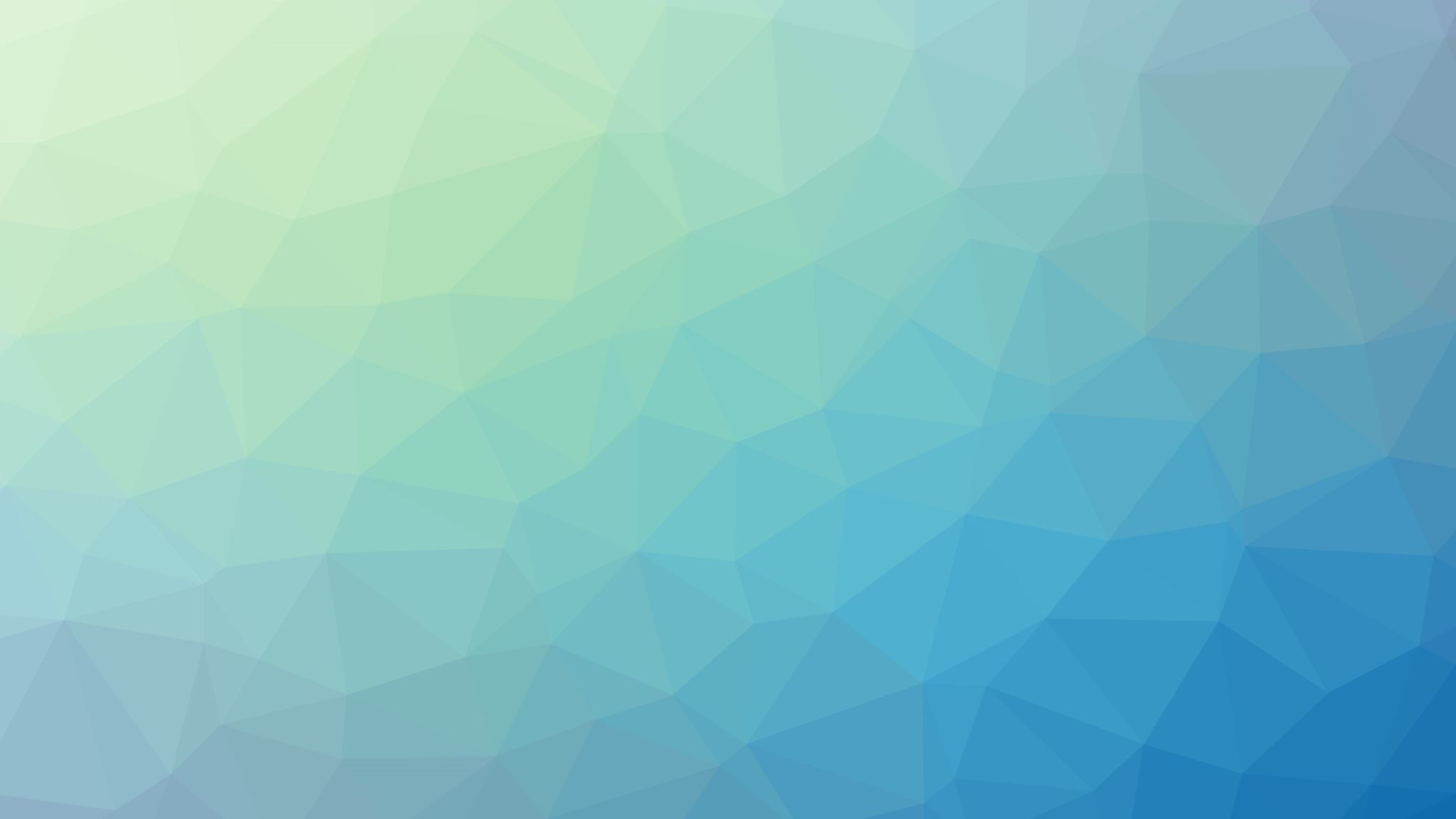 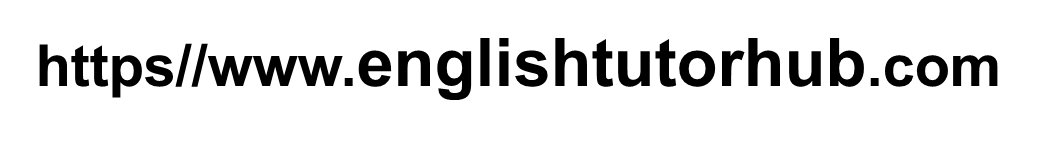 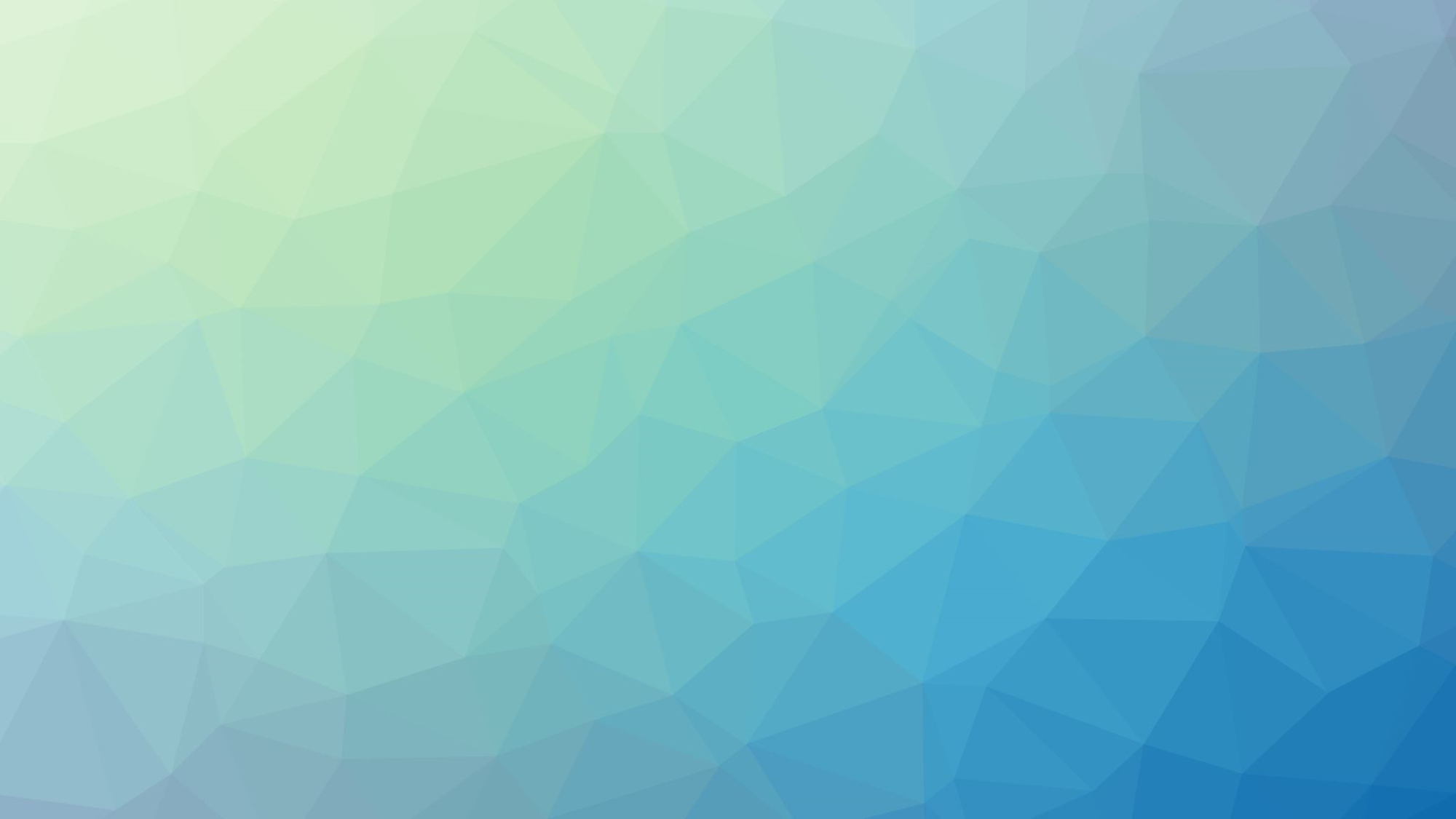 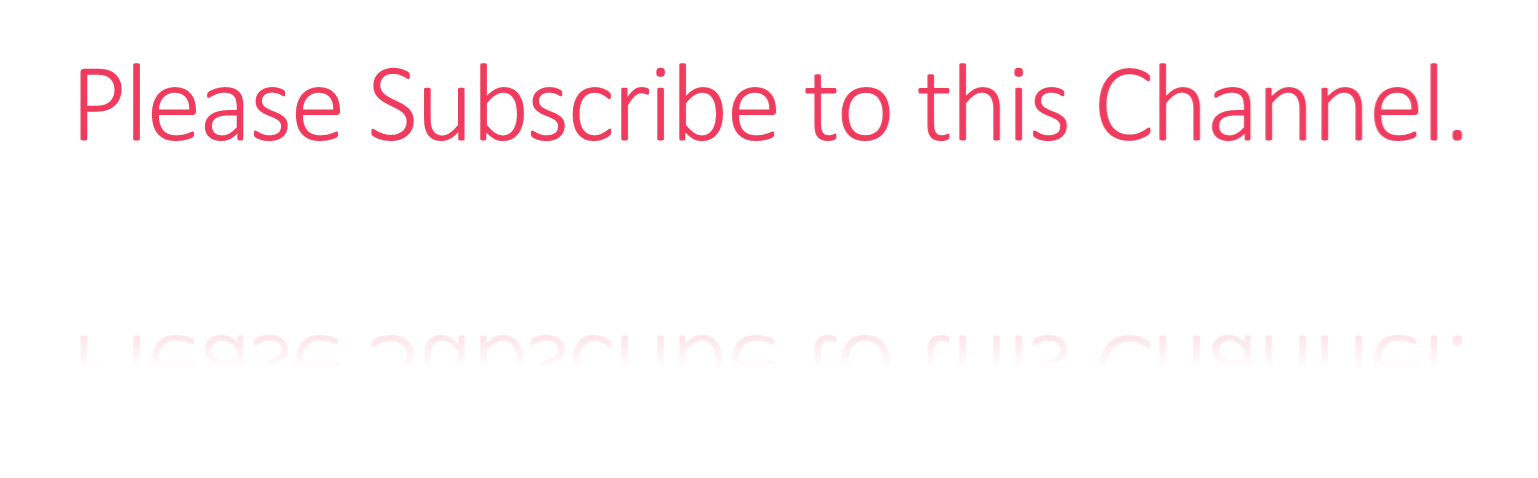 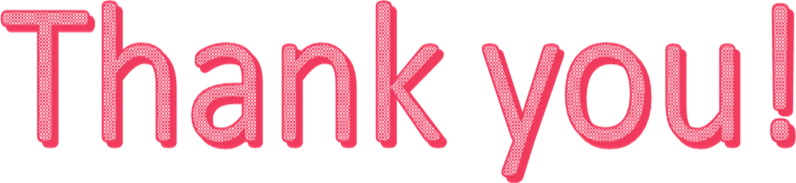